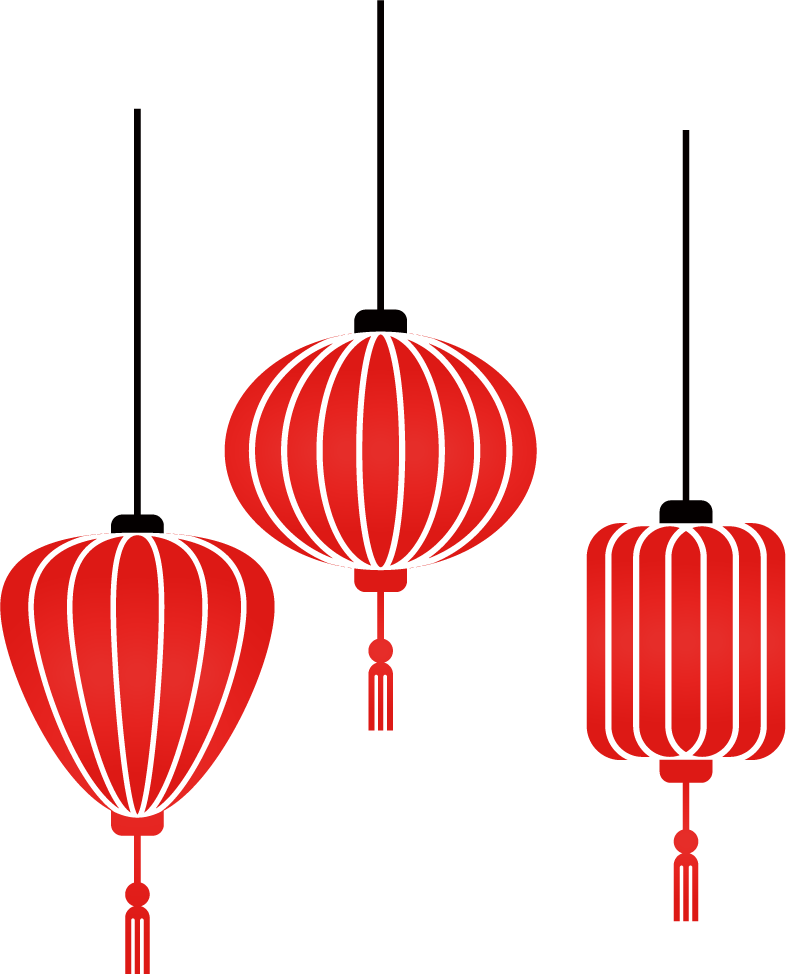 创意中国红
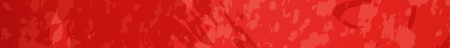 二零XX
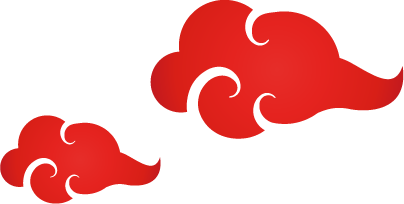 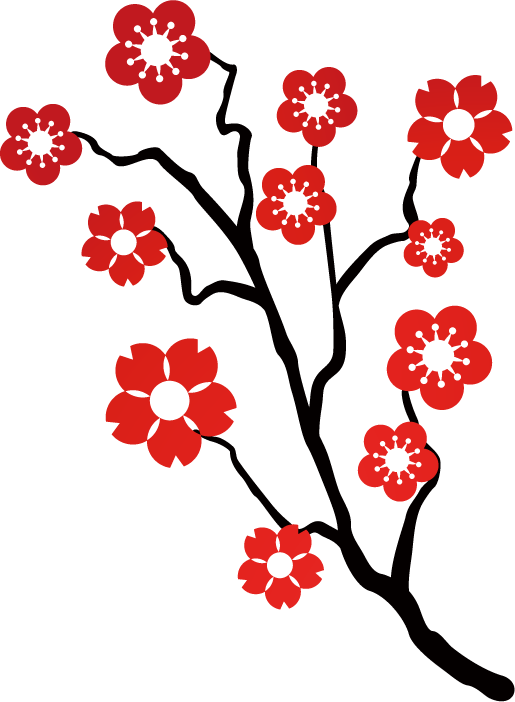 壹
贰
叁
肆
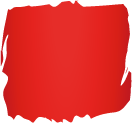 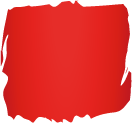 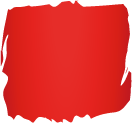 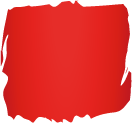 目  录
此处输入标题文字
此处输入标题文字
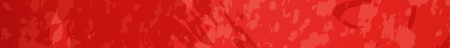 此处输入标题文字
此处输入标题文字
壹
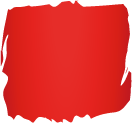 间隔页面
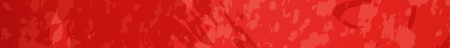 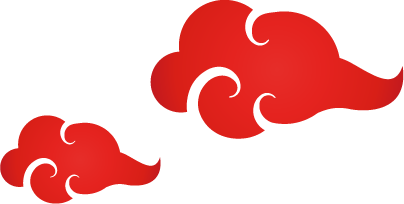 此处输入标题
大江东去，浪淘尽，千古风流人物。
故垒西边，人道是，三国周郎赤壁。
乱石穿空，惊涛拍岸，卷起千堆雪。
江山如画，一时多少豪杰。
遥想公瑾当年，小乔初嫁了，雄姿英发。
羽扇纶巾，谈笑间，樯橹灰飞烟灭。
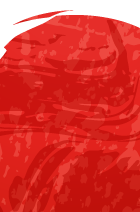 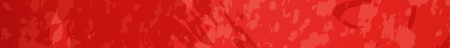 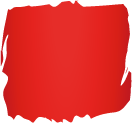 输入
文本
此处输入标题
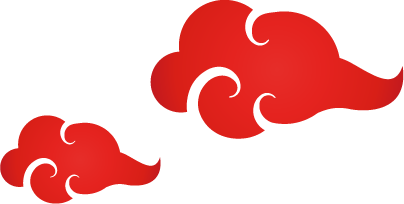 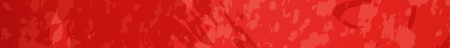 大江东去，浪淘尽，千古风流人物。
故垒西边，人道是，三国周郎赤壁。
乱石穿空，惊涛拍岸，卷起千堆雪。
江山如画，一时多少豪杰。
遥想公瑾当年，小乔初嫁了，雄姿英发。
羽扇纶巾，谈笑间，樯橹灰飞烟灭。
大江东去，浪淘尽，千古风流人物。
故垒西边，人道是，三国周郎赤壁。
乱石穿空，惊涛拍岸，卷起千堆雪。
江山如画，一时多少豪杰。
遥想公瑾当年，小乔初嫁了，雄姿英发。
羽扇纶巾，谈笑间，樯橹灰飞烟灭。
大江东去，浪淘尽，千古风流人物。
故垒西边，人道是，三国周郎赤壁。
乱石穿空，惊涛拍岸，卷起千堆雪。
江山如画，一时多少豪杰。
遥想公瑾当年，小乔初嫁了，雄姿英发。
羽扇纶巾，谈笑间，樯橹灰飞烟灭。
此处输入标题
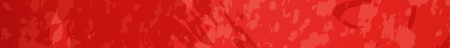 此处输入标题
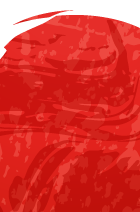 壹
大江东去，浪淘尽，千古风流人物。
故垒西边，人道是，三国周郎赤壁。
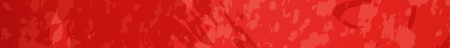 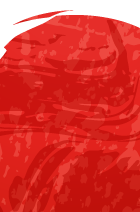 贰
大江东去，浪淘尽，千古风流人物。
故垒西边，人道是，三国周郎赤壁。
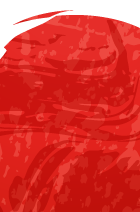 叁
大江东去，浪淘尽，千古风流人物。
故垒西边，人道是，三国周郎赤壁。
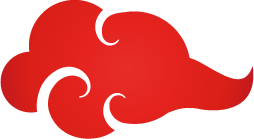 此处输入标题
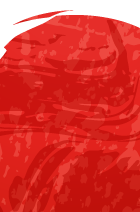 壹
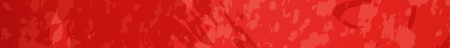 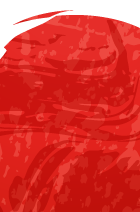 贰
大江东去，浪淘尽，千古风流人物。
大江东去，浪淘尽，千古风流人物。
大江东去，浪淘尽，千古风流人物。
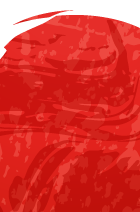 叁
贰
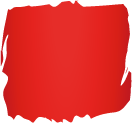 间隔页面
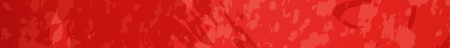 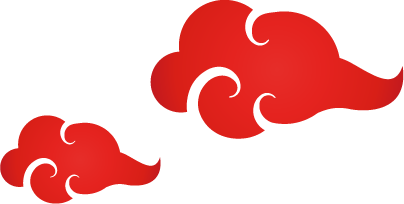 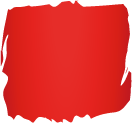 输入
文本
壹
贰
叁
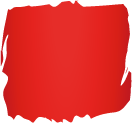 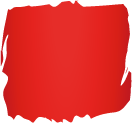 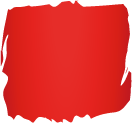 此处输入标题文字
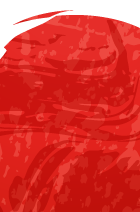 关键词
此处输入标题文字
此处输入标题文字
大江东去，浪淘尽，千古风流人物。
故垒西边，人道是，三国周郎赤壁。
乱石穿空，惊涛拍岸，卷起千堆雪。
江山如画，一时多少豪杰。
遥想公瑾当年，小乔初嫁了，雄姿英发。
羽扇纶巾，谈笑间，樯橹灰飞烟灭。
此处输入标题
大江东去，浪淘尽，千古风流人物。
故垒西边，人道是，三国周郎赤壁。
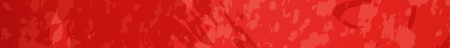 大江东去，浪淘尽，千古风流人物。
故垒西边，人道是，三国周郎赤壁。
此处输入标题
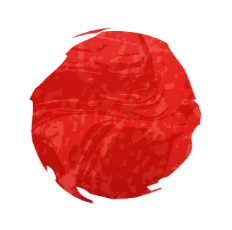 大江东去，浪淘尽，千古风流人物。
故垒西边，人道是，三国周郎赤壁。
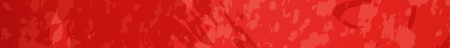 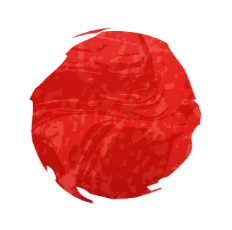 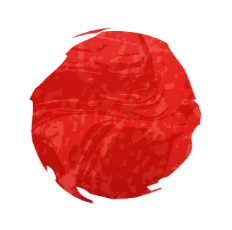 大江东去，浪淘尽，千古风流人物。
故垒西边，人道是，三国周郎赤壁。
大江东去，浪淘尽，千古风流人物。
故垒西边，人道是，三国周郎赤壁。
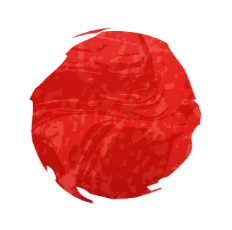 大江东去，浪淘尽，千古风流人物。
故垒西边，人道是，三国周郎赤壁。
此处输入标题
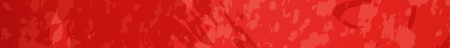 大江东去，浪淘尽，千古风流人物。
故垒西边，人道是，三国周郎赤壁。
乱石穿空，惊涛拍岸，卷起千堆雪。
江山如画，一时多少豪杰。
遥想公瑾当年，小乔初嫁了，雄姿英发。
羽扇纶巾，谈笑间，樯橹灰飞烟灭。
此处输入标题
大江东去，浪淘尽，千古风流人物。
故垒西边，人道是，三国周郎赤壁。
大江东去，浪淘尽，千古风流人物。
故垒西边，人道是，三国周郎赤壁。
大江东去，浪淘尽，千古风流人物。
故垒西边，人道是，三国周郎赤壁。
大江东去，浪淘尽，千古风流人物。
故垒西边，人道是，三国周郎赤壁。
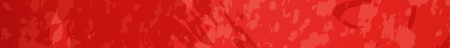 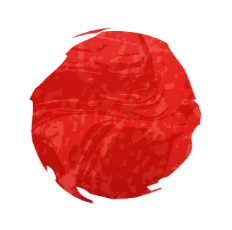 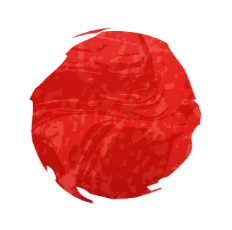 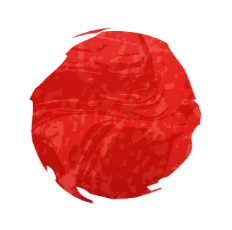 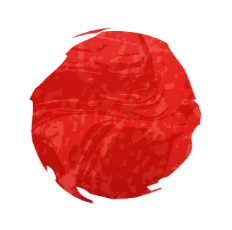 叁
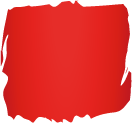 间隔页面
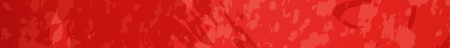 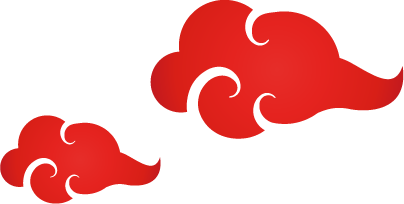 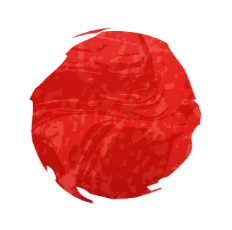 大江东去，浪淘尽，千古风流人物。
故垒西边，人道是，三国周郎赤壁。
此处输入标题
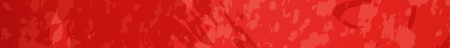 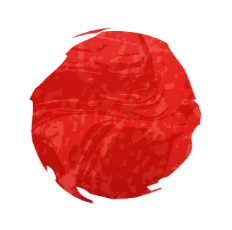 大江东去，浪淘尽，千古风流人物。
故垒西边，人道是，三国周郎赤壁。
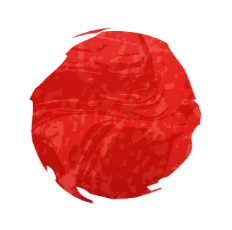 大江东去，浪淘尽，千古风流人物。
故垒西边，人道是，三国周郎赤壁。
大江东去，浪淘尽，千古风流人物。
故垒西边，人道是，三国周郎赤壁。
此处输入标题
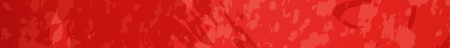 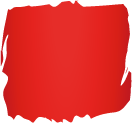 输入
文本
大江东去，浪淘尽，千古风流人物。
故垒西边，人道是，三国周郎赤壁。
大江东去，浪淘尽，千古风流人物。
故垒西边，人道是，三国周郎赤壁。
此处输入标题
大江东去，浪淘尽，千古风流人物。
故垒西边，人道是，三国周郎赤壁。
大江东去，浪淘尽，千古风流人物。
故垒西边，人道是，三国周郎赤壁。
大江东去，浪淘尽，千古风流人物。
故垒西边，人道是，三国周郎赤壁。
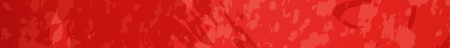 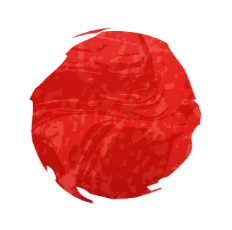 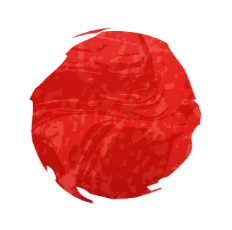 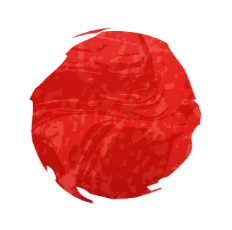 此处输入标题
大江东去，浪淘尽，千古风流人物。
故垒西边，人道是，三国周郎赤壁。
乱石穿空，惊涛拍岸，卷起千堆雪。
江山如画，一时多少豪杰。
遥想公瑾当年，小乔初嫁了，雄姿英发。
羽扇纶巾，谈笑间，樯橹灰飞烟灭。
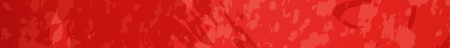 大江东去，浪淘尽，千古风流人物。
故垒西边，人道是，三国周郎赤壁。
乱石穿空，惊涛拍岸，卷起千堆雪。
江山如画，一时多少豪杰。
遥想公瑾当年，小乔初嫁了，雄姿英发。
羽扇纶巾，谈笑间，樯橹灰飞烟灭。
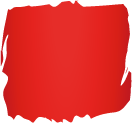 输入
文本
肆
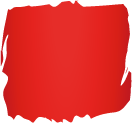 间隔页面
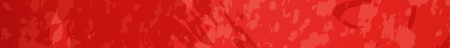 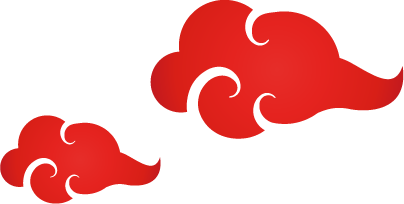 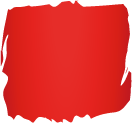 输入
文本
此处输入标题
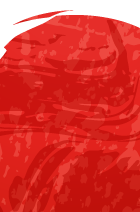 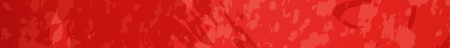 关键词
大江东去，浪淘尽，千古风流人物。
故垒西边，人道是，三国周郎赤壁。
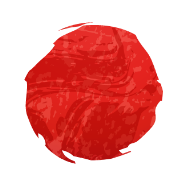 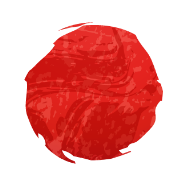 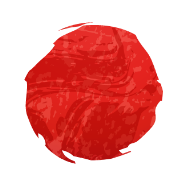 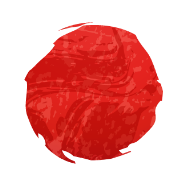 大江东去，浪淘尽，千古风流人物。
故垒西边，人道是，三国周郎赤壁。
大江东去，浪淘尽，千古风流人物。
故垒西边，人道是，三国周郎赤壁。
大江东去，浪淘尽，千古风流人物。
故垒西边，人道是，三国周郎赤壁。
大江东去，浪淘尽，千古风流人物。
故垒西边，人道是，三国周郎赤壁。
大江东去，浪淘尽，千古风流人物。
故垒西边，人道是，三国周郎赤壁。
乱石穿空，惊涛拍岸，卷起千堆雪。
江山如画，一时多少豪杰。
遥想公瑾当年，小乔初嫁了，雄姿英发。
羽扇纶巾，谈笑间，樯橹灰飞烟灭。
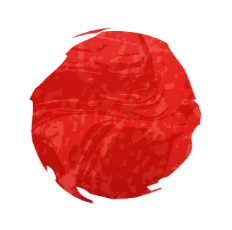 大江东去，浪淘尽，千古风流人物。
故垒西边，人道是，三国周郎赤壁。
此处输入标题
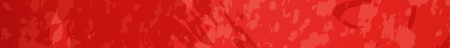 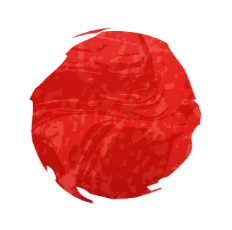 大江东去，浪淘尽，千古风流人物。
故垒西边，人道是，三国周郎赤壁。
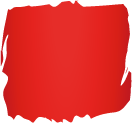 输入
文本
此处输入标题
大江东去，浪淘尽，千古风流人物。
故垒西边，人道是，三国周郎赤壁。
大江东去，浪淘尽，千古风流人物。
故垒西边，人道是，三国周郎赤壁。
大江东去，浪淘尽，千古风流人物。
故垒西边，人道是，三国周郎赤壁。
大江东去，浪淘尽，千古风流人物。
故垒西边，人道是，三国周郎赤壁。
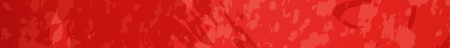 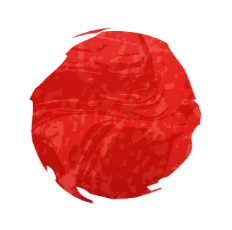 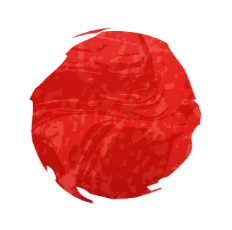 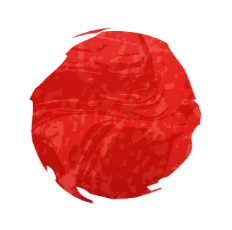 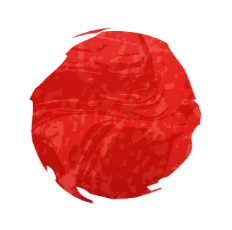 大江东去，浪淘尽，千古风流人物。
故垒西边，人道是，三国周郎赤壁。
乱石穿空，惊涛拍岸，卷起千堆雪。
江山如画，一时多少豪杰。
遥想公瑾当年，小乔初嫁了，雄姿英发。
羽扇纶巾，谈笑间，樯橹灰飞烟灭。
此处输入标题
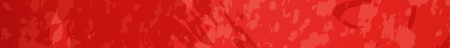 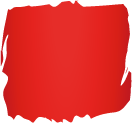 输入
文本
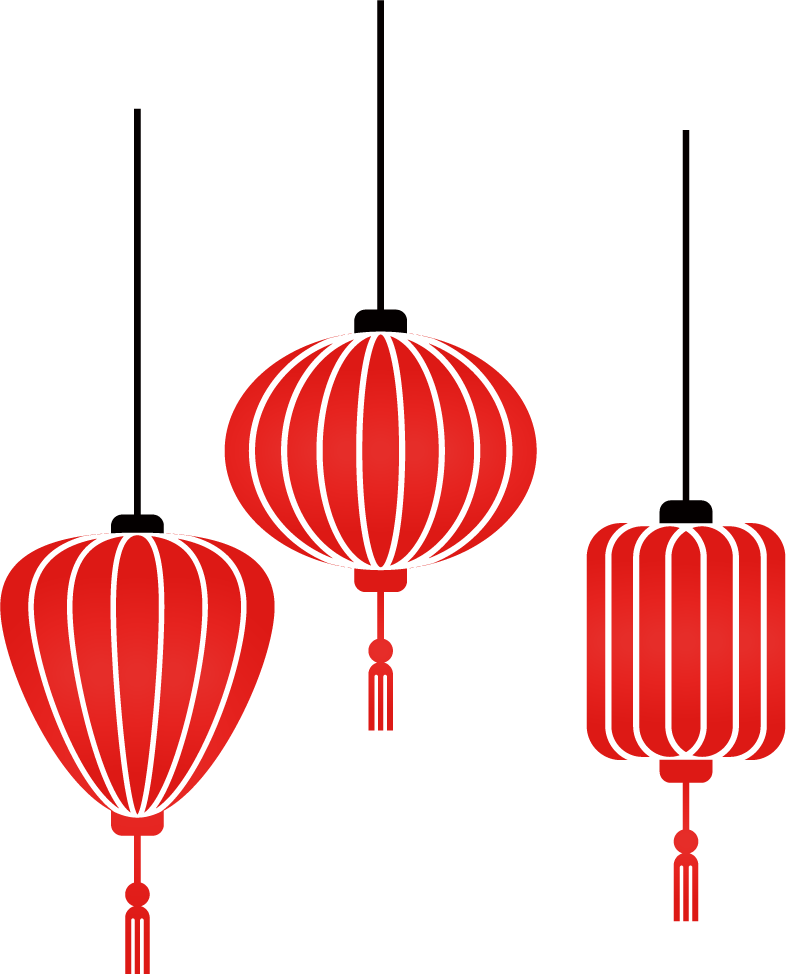 感  谢  观  看
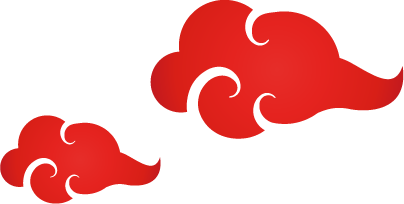 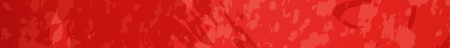 二零XX
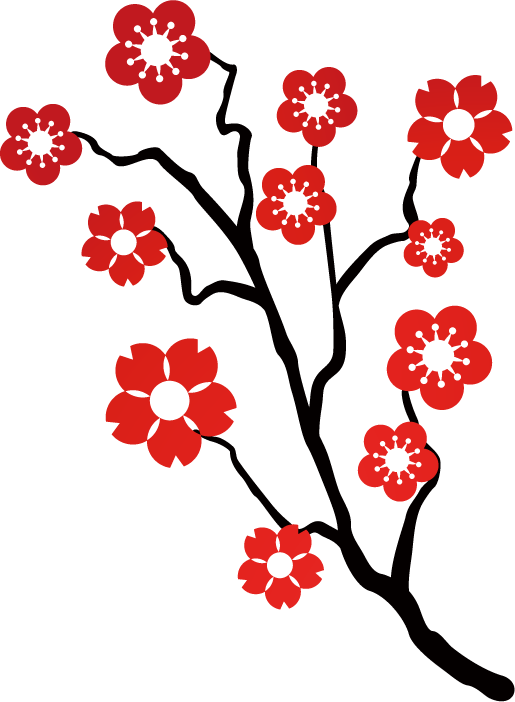